Методическая разработка:Виды налогов, уплачиваемых физическими лицами в России
Выполнила:  Савичева В.В.
[Speaker Notes: Междустрочный интервал + номера страниц]
Налоги-  это обязательные, безвозмездные платежи, взимаемые государством с юридических (организаций) и физических (граждан) лиц
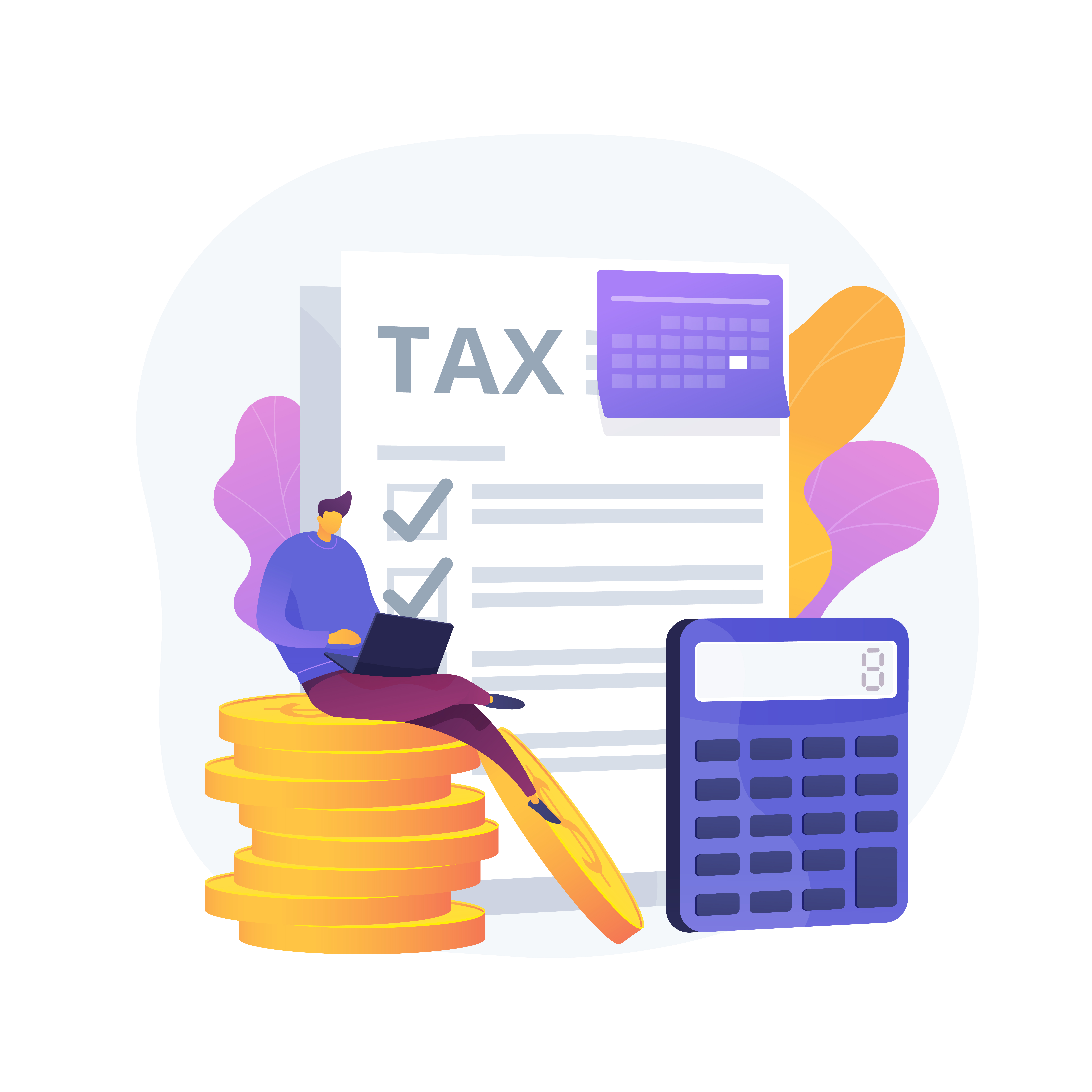 27.02.2024
2
Налогоплательщик-
физическое или юридическое лицо, на которого законодательно возложена обязанность уплачивать налоги и (или) сборы
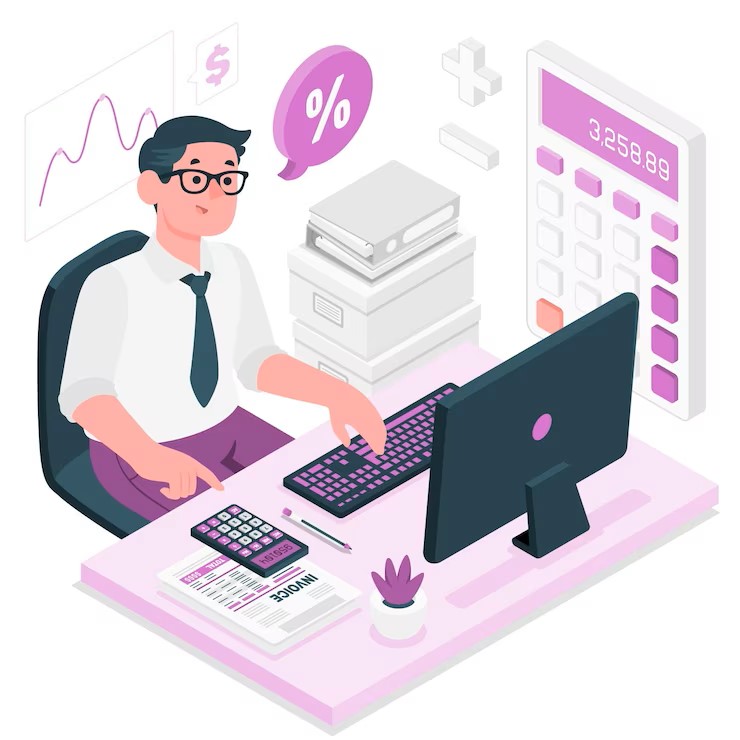 27.02.2024
3
Физические лица(Налогоплательщики)
Граждане Российской Федерации
Иностранные граждане
Лица без гражданства
Обязанности налогоплательщика
Налогоплательщик обязан:
уплачивать налоги своевременно и полностью
вести бухгалтерский учет
предоставлять налоговым органам необходимые для исчисления и уплаты налогов документы и сведения
выполнять требования налогового органа об устранении выявленных нарушений законодательства
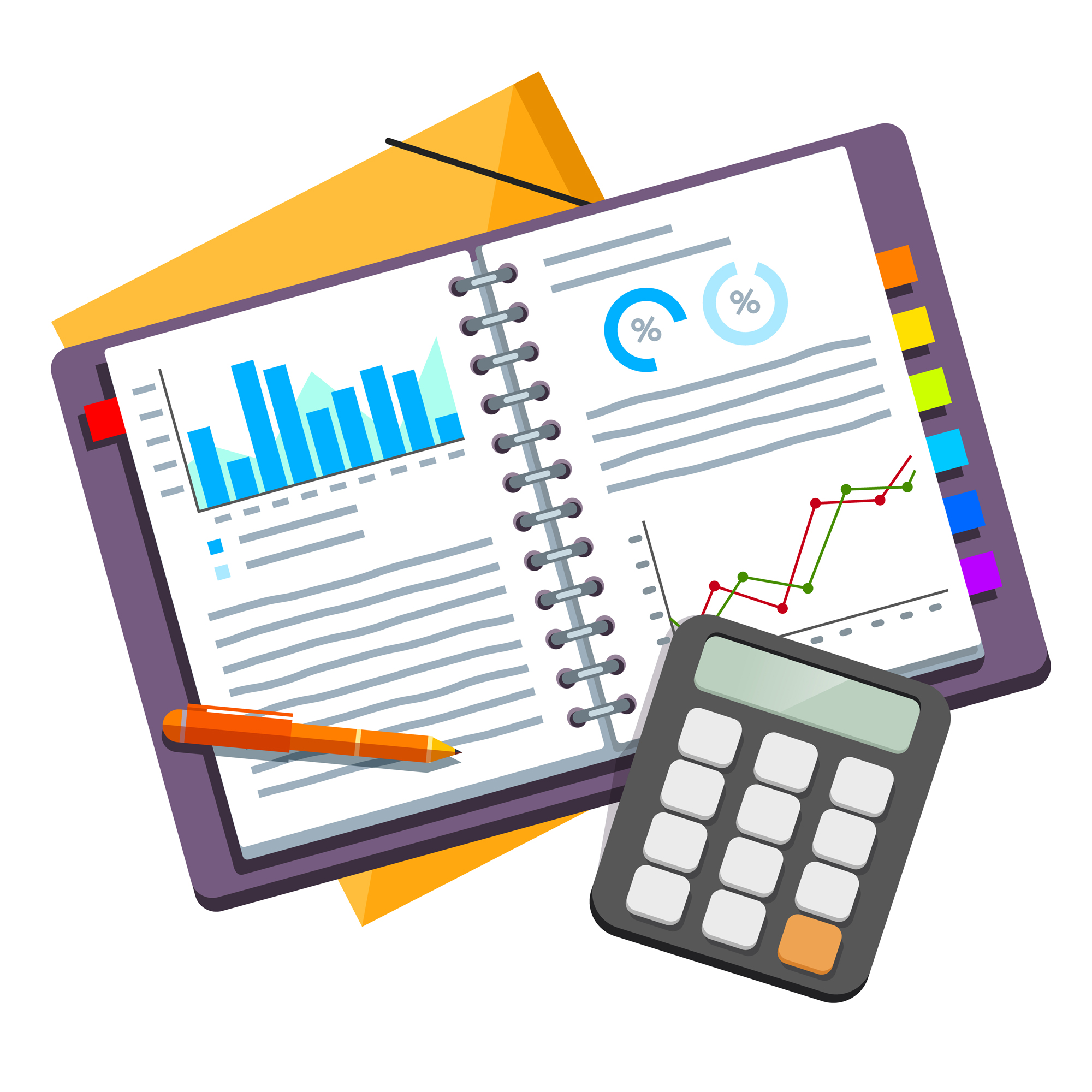 27.02.2024
5
Права налогоплательщика
Налогоплательщик имеет право:
получать от налоговых  органов  информацию о действующих налогах и сборах, полномочиях налоговых органов и их должностных лиц
использовать налоговые льготы при наличии оснований и в установленном законодательством порядке
своевременный зачет или возврат излишне уплаченных сумм
обжаловать решение налоговых органов связанных с действием или бездействием их должностных лиц
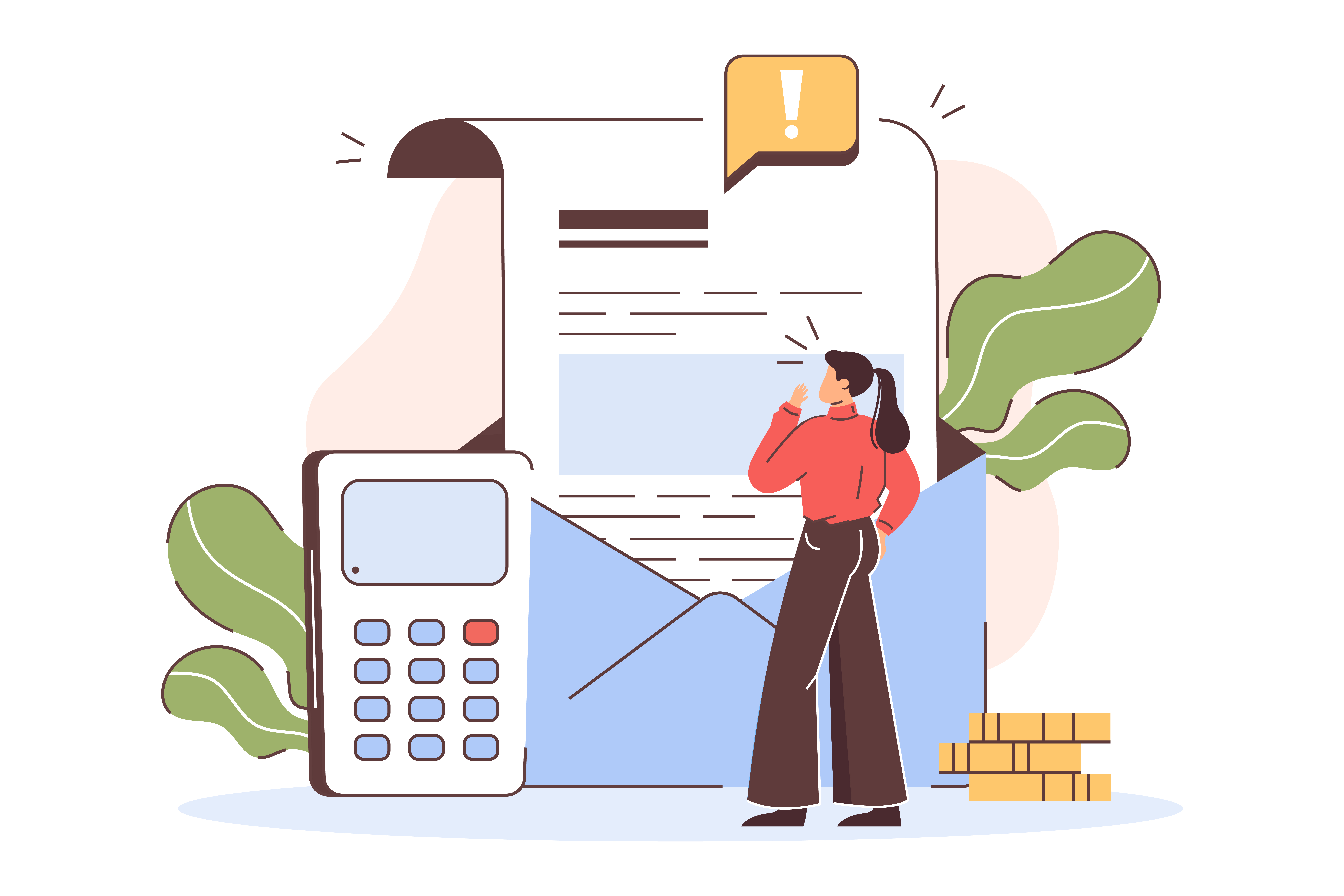 27.02.2024
6
Виды налогов
По способу взимания:
Прямые- взимаются непосредственно с дохода (налог на прибыль, подоходный налог, налог на имущество и т.д.)
Косвенные- включены в стоимость товаров (налог на добавленную стоимость, акцизы, пошлины)
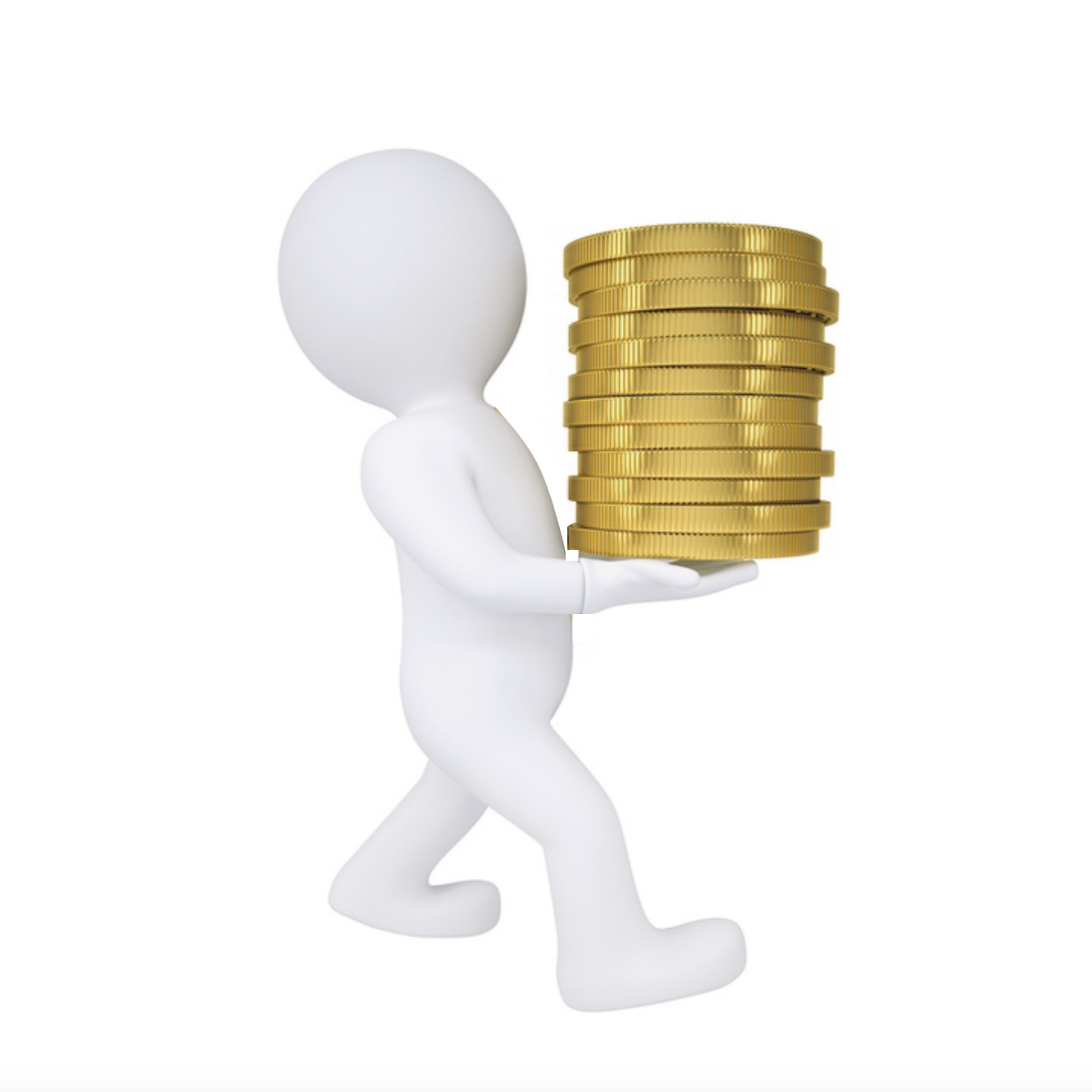 27.02.2024
7
Виды налогов по уровню бюджета
Федеральные
Местные
Региональные
27.02.2024
8
Налоги, уплачиваемые физическими лицами:
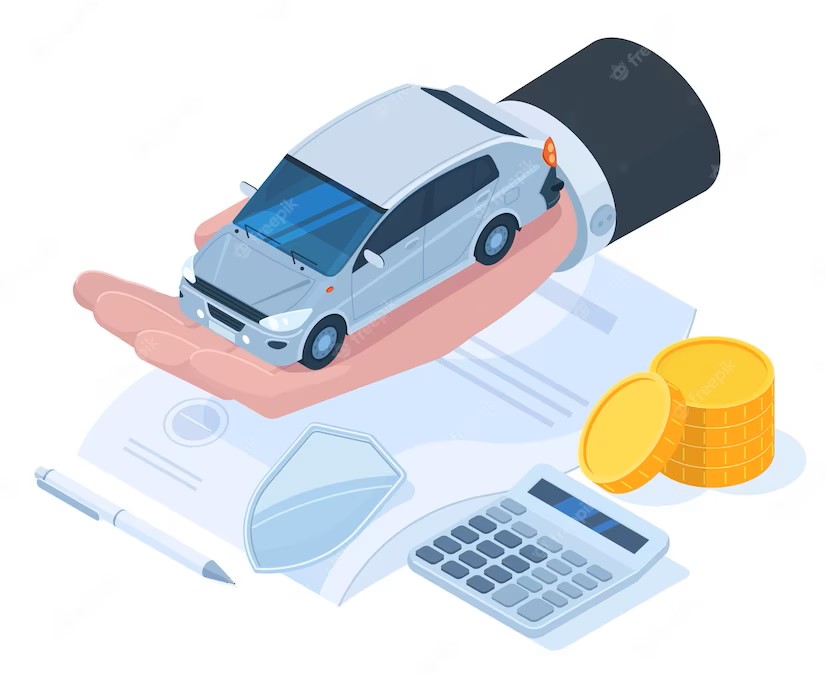 Налог на доходы физических лиц (НДФЛ)
Налоги на имущество физических лиц
Земельный налог
Транспортный налог
27.02.2024
9
Налог на доходы физических лиц (НДФЛ, подоходный налог)- это федеральный налог, уплачиваемый физическими лицами при получении ими доходов, исчисляемый в процентах от суммы дохода
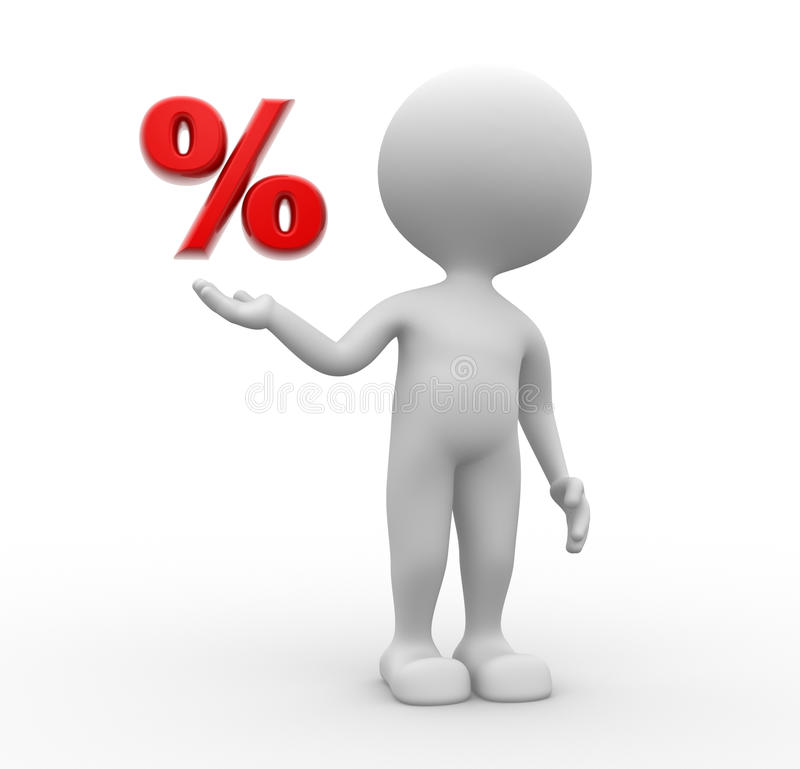 27.02.2024
10
Ставки налога на доходы физических лиц
Ставки
15%
35%
30%
9%
13%
27.02.2024
11
Налог на имущество физических лиц- это местный налог, уплачиваемый гражданами, имеющими в собственности жилую и нежилую недвижимость
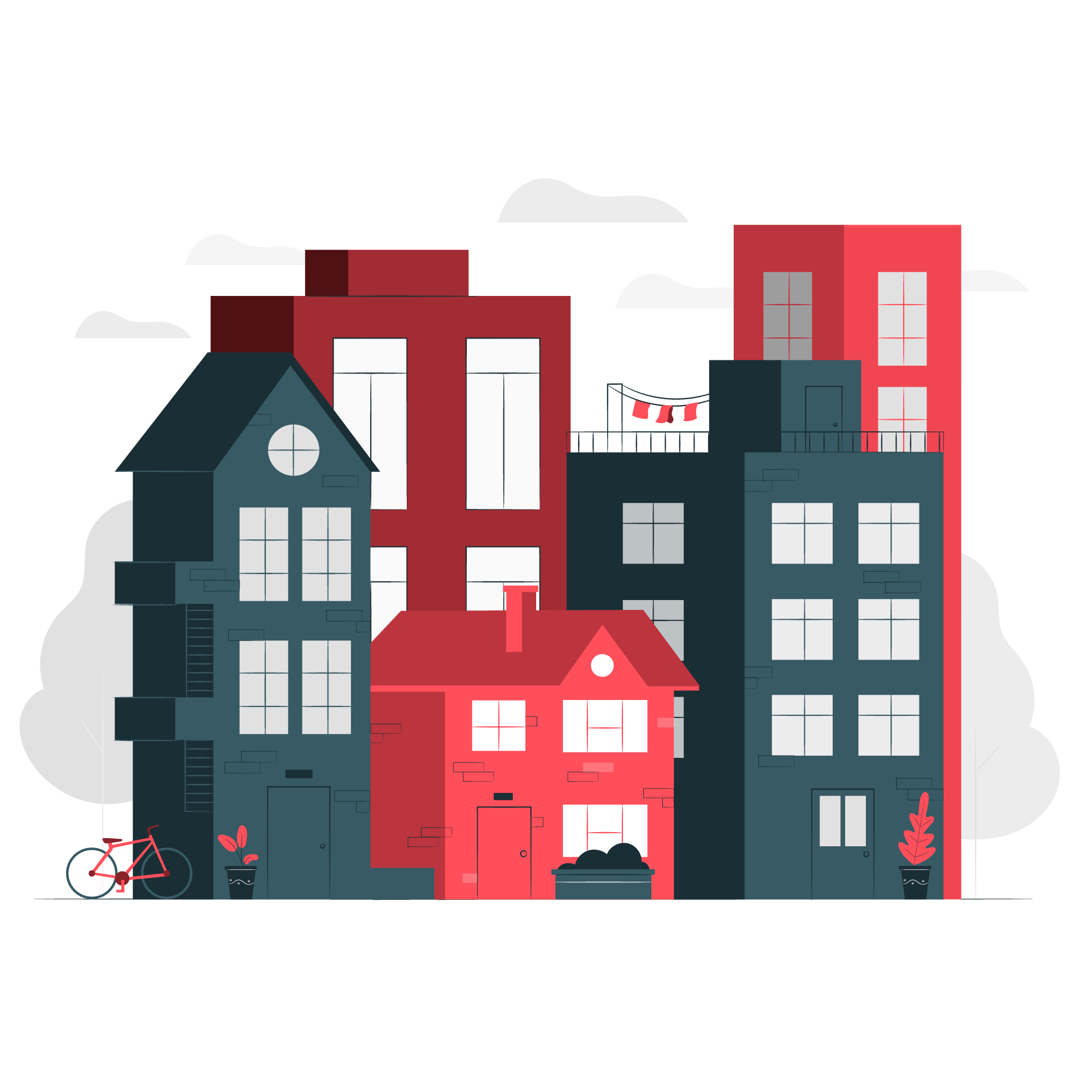 27.02.2024
12
Ставки налога на имущество физических лиц
27.02.2024
13
Транспортный налог-   это региональный налог, который необходимо уплатить, если в собственности имеется транспортное средство зарегистрированное на территории нашей страны
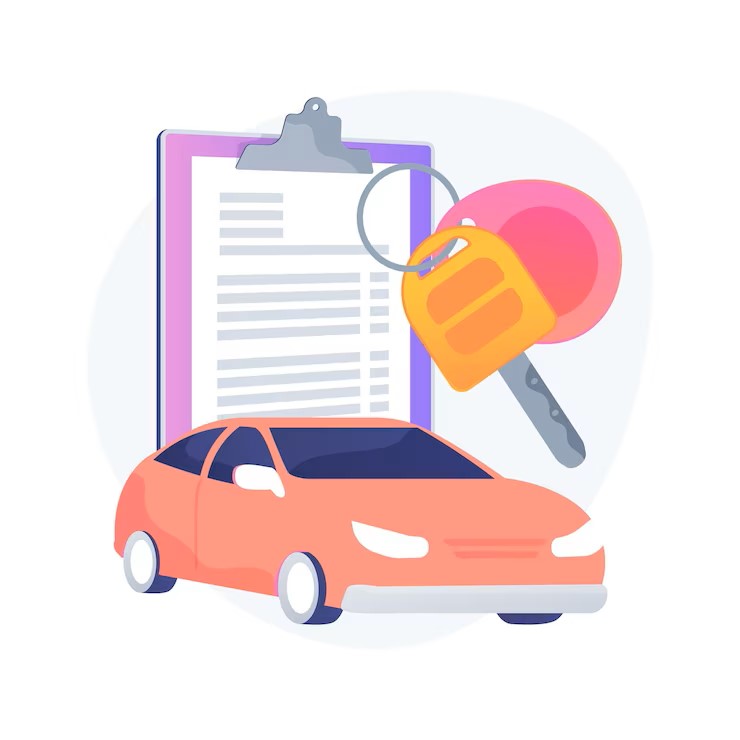 27.02.2024
14
Земельный налог- это местный налог, уплачиваемый собственниками земельных участков. Исчисляется он в процентах от кадастровой стоимости земельного участка, находящегося в собственности, постоянном (бессрочном) пользовании или пожизненном наследовании налогоплательщика
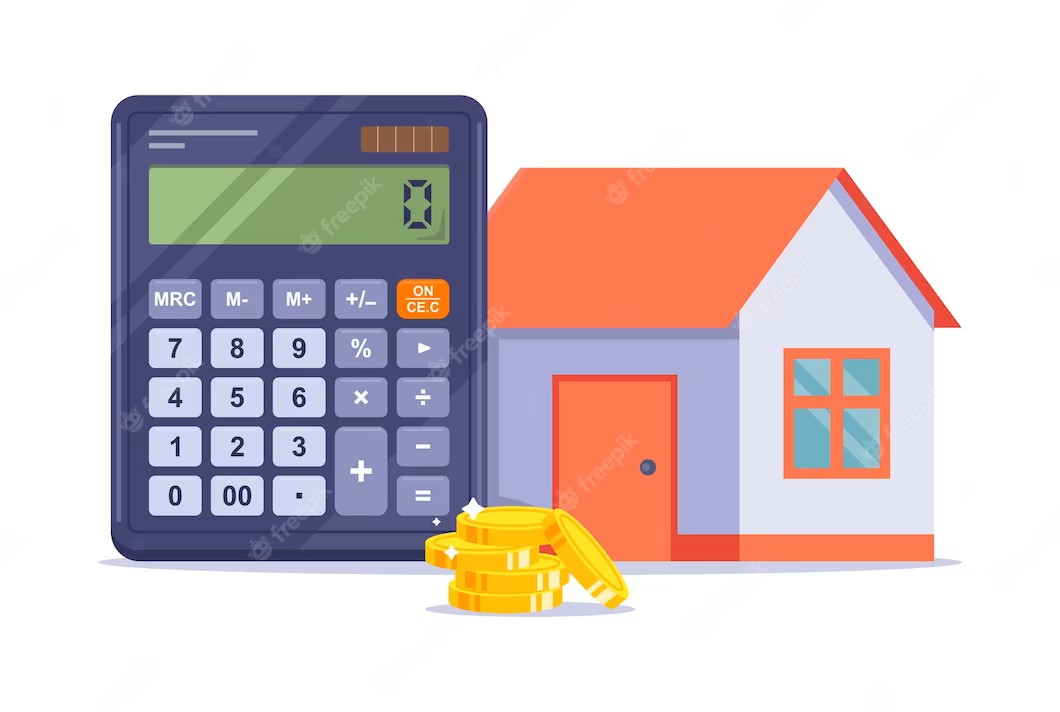 27.02.2024
15
Ставки земельного налога
27.02.2024
16
Другие налоги, уплачиваемые физическими лицами:
Водный налог
Сбор за охоту и вылов рыбы
Налог на игорный бизнес
Налог для самозанятых
Акцизы
Госпошлины
Таможенные пошлины
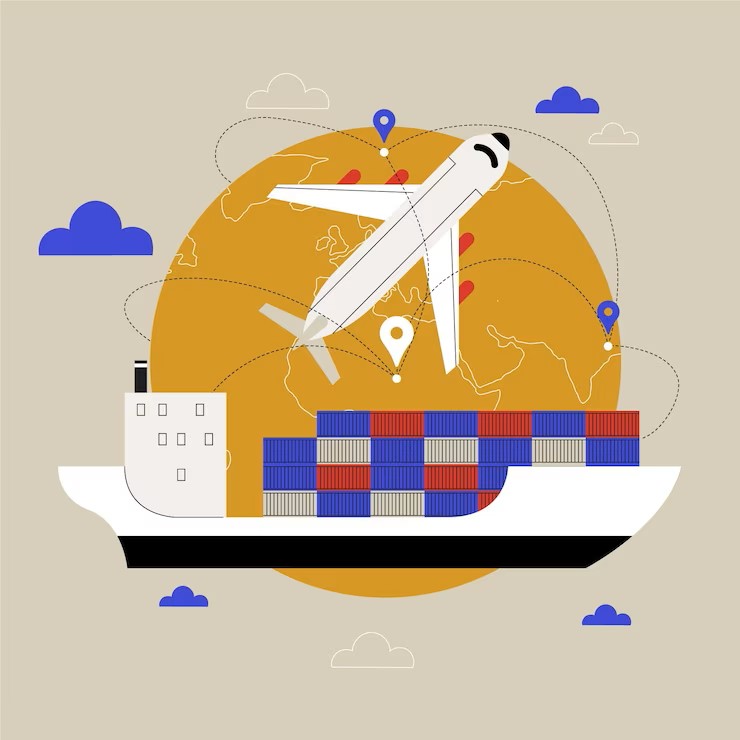 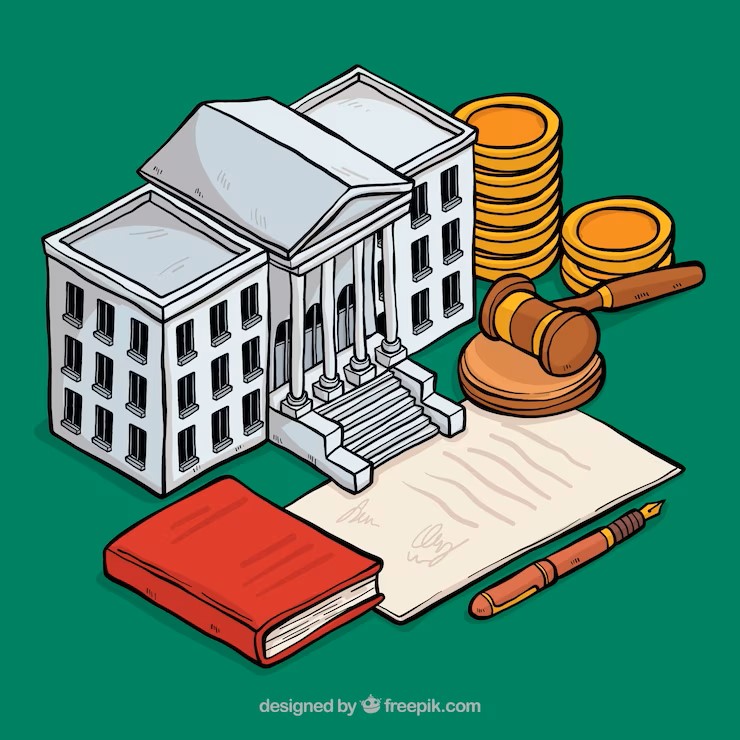 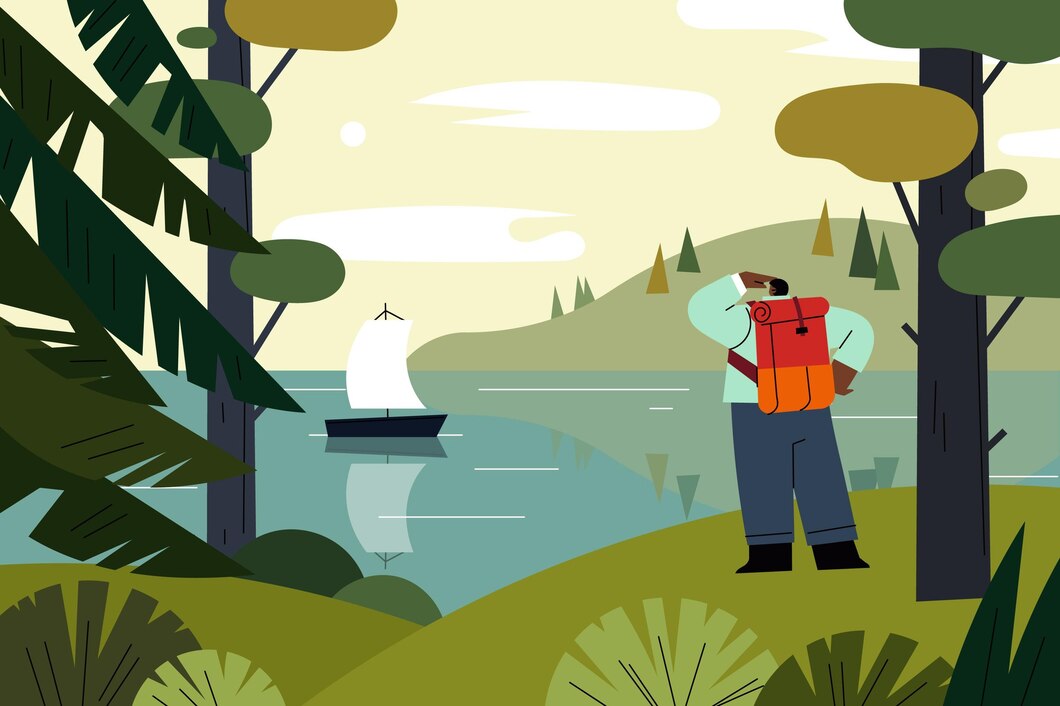 27.02.2024
17
ВОПРОСЫ
27.02.2024
18
1. Перечислите виды налогов, уплачиваемых физическими лицами
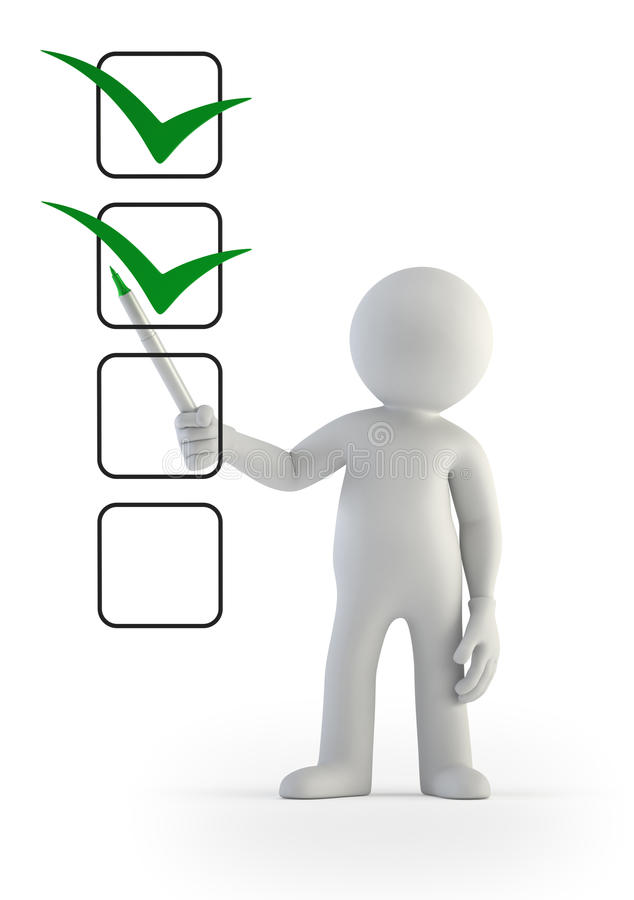 27.02.2024
19
2. Что такое налог на доходы физических лиц?
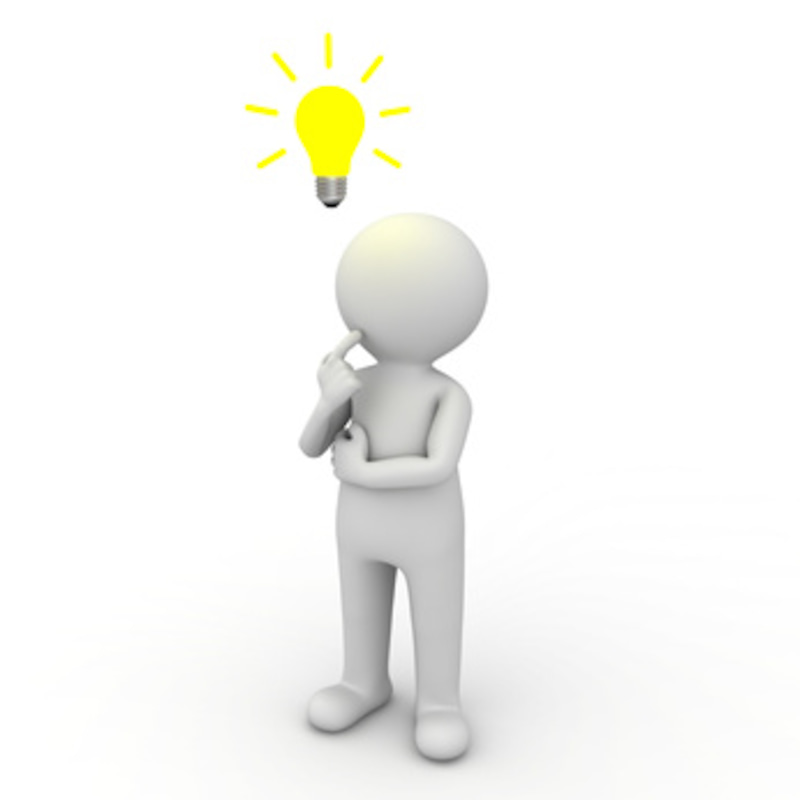 27.02.2024
20
3. Что такое налог на имущество физических лиц?
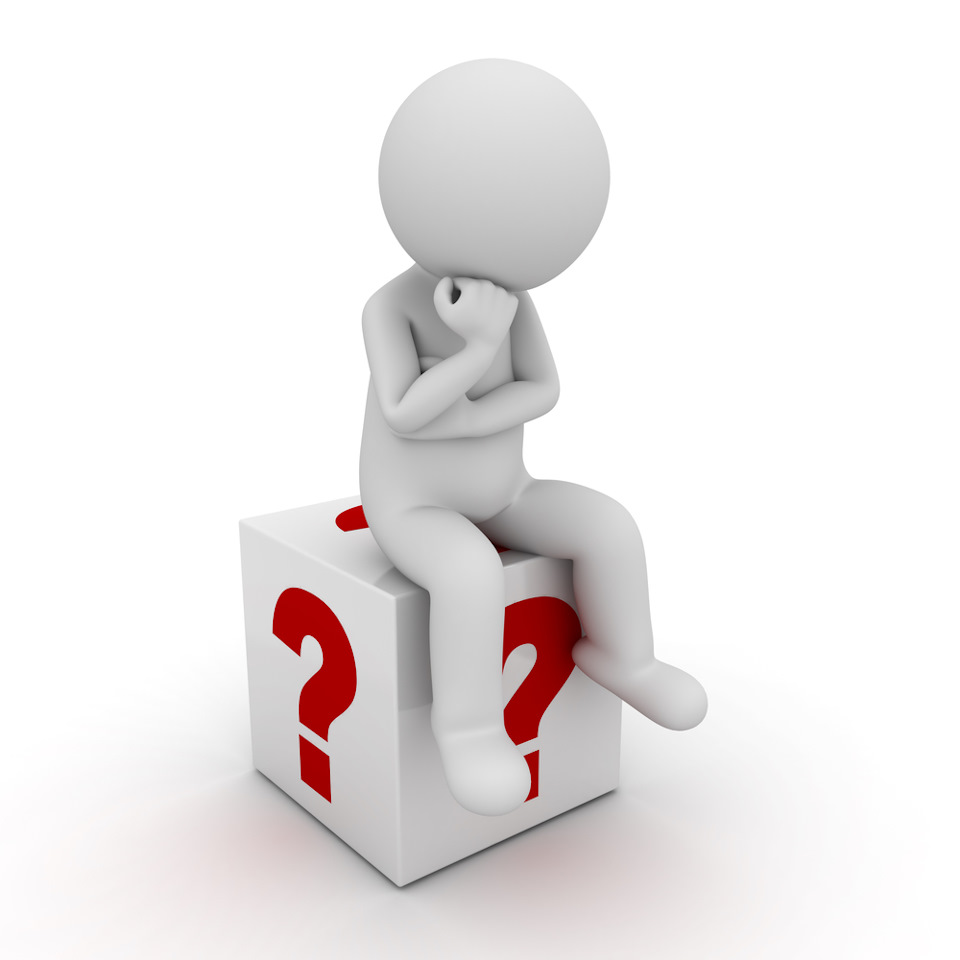 27.02.2024
21
4. Что такое транспортный налог?
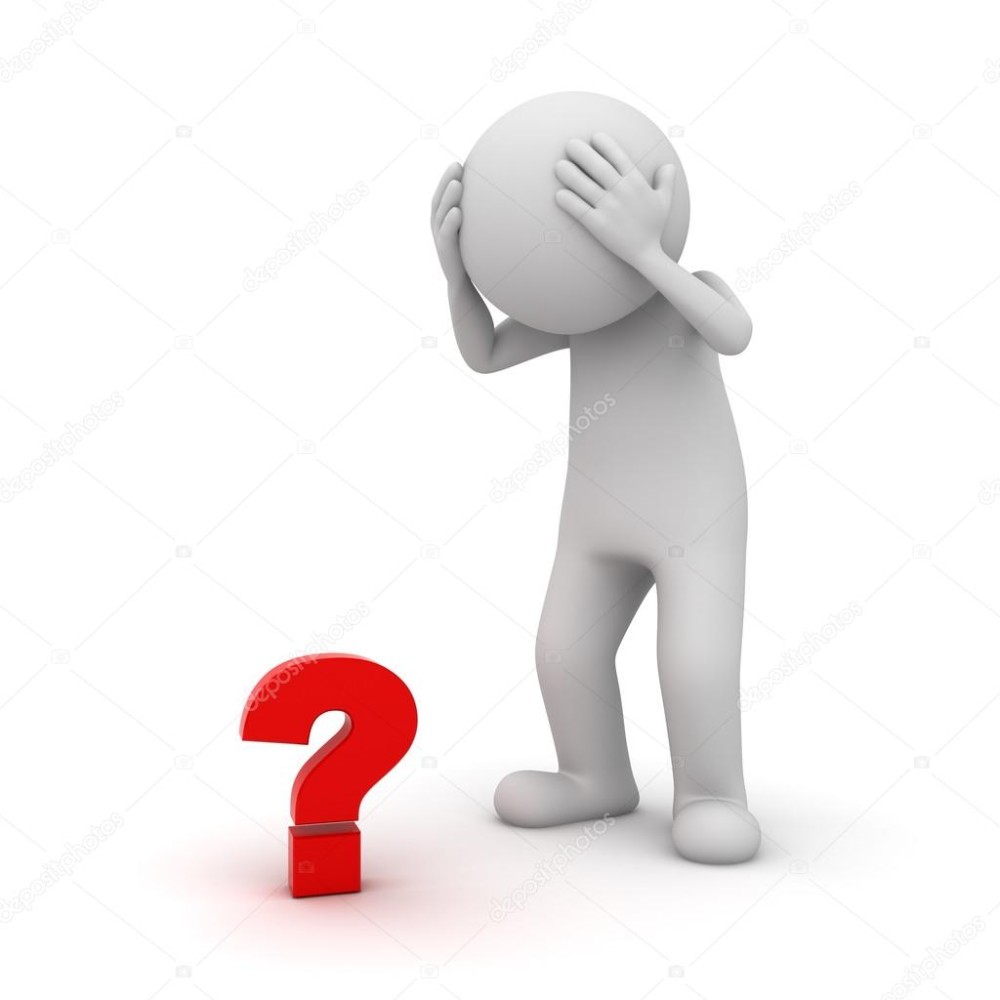 27.02.2024
22
5. Что такое земельный налог?
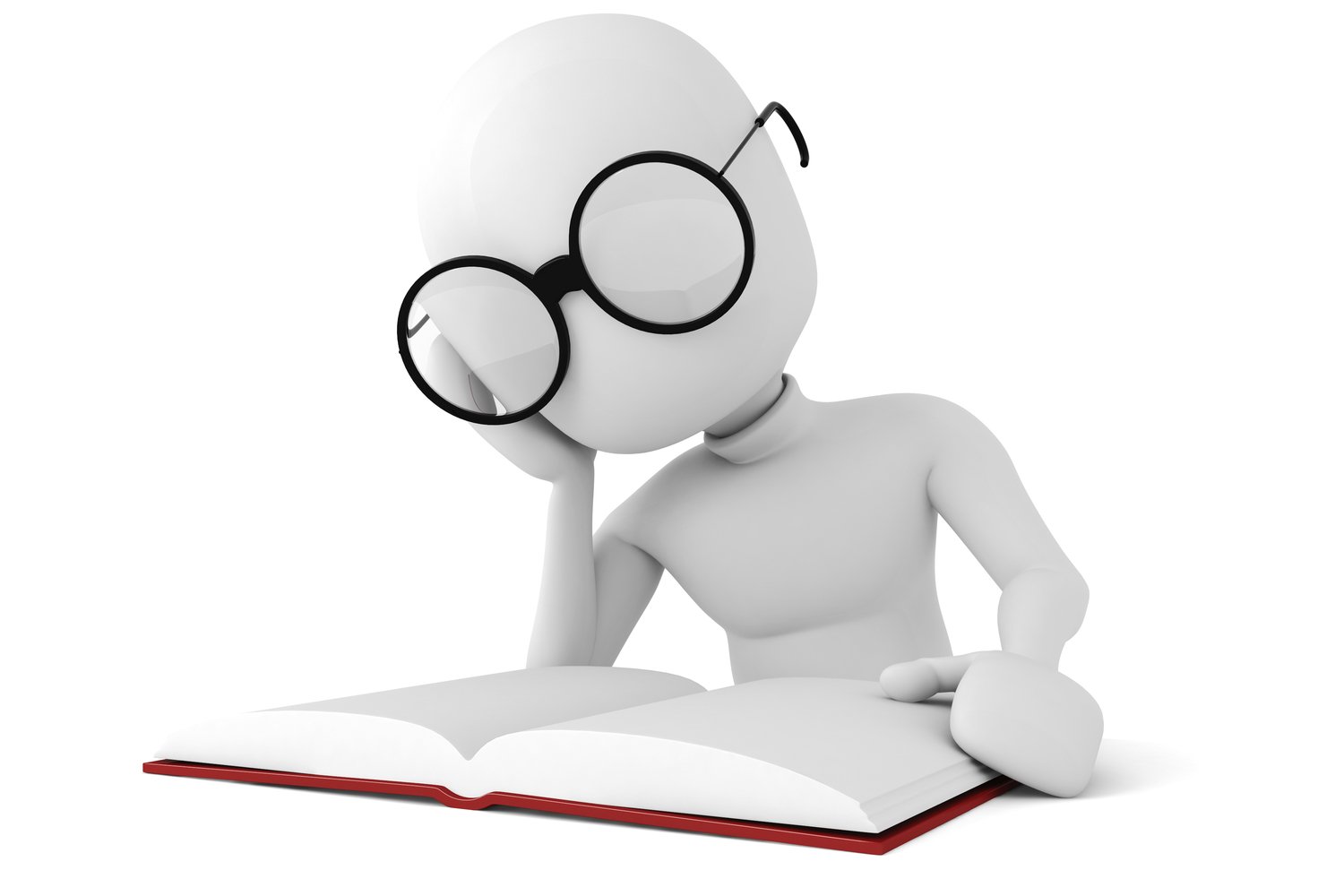 27.02.2024
23